How To Live the Good Life!
Casey Farris
1 Peter 3:8-12
8 Finally, all of you, be like-minded, be sympathetic, love one another, be compassionate and humble. 9 Do not repay evil with evil or insult with insult. On the contrary, repay evil with blessing, because to this you were called so that you may inherit a blessing.
1 Peter 3:8-12
10 For,
“Whoever would love life
    and see good days
must keep their tongue from evil
    and their lips from deceitful speech.
1 Peter 3:8-12
11 They must turn from evil and do good;
    they must seek peace and pursue it.
12 For the eyes of the Lord are on the righteous
    and his ears are attentive to their prayer,
but the face of the Lord is against those who do evil.”
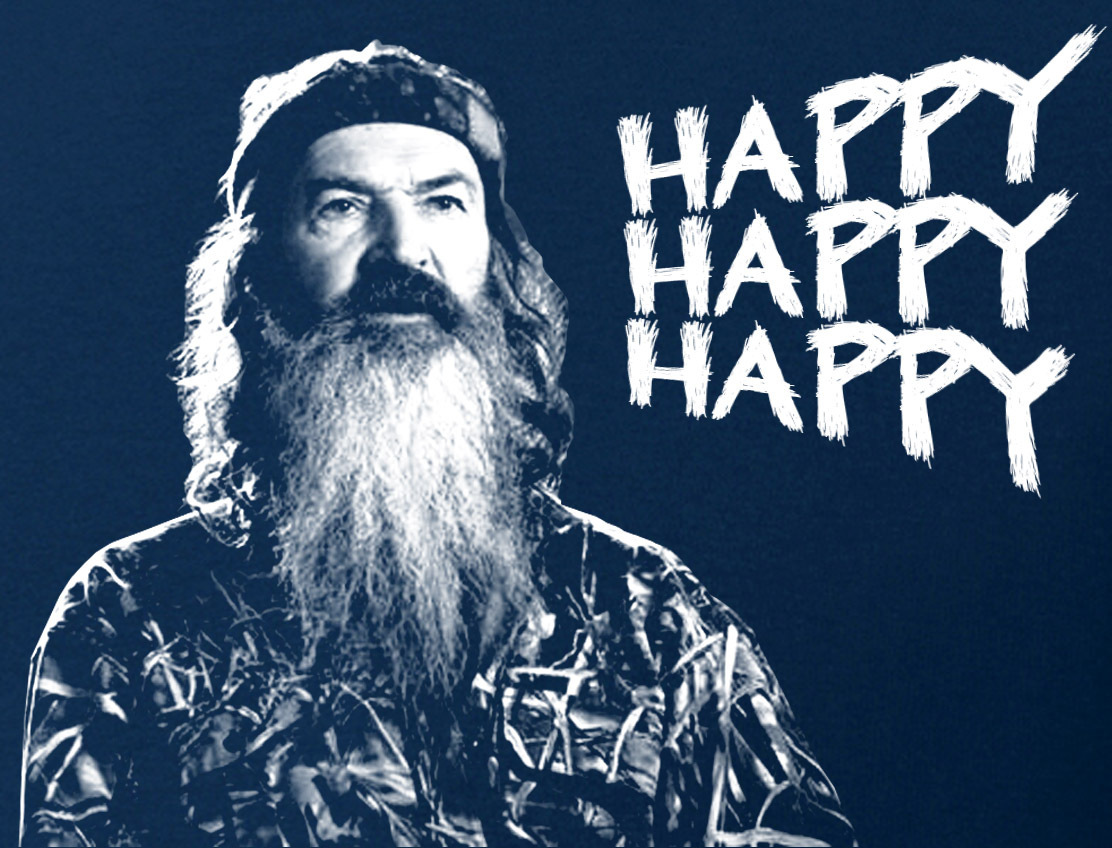 Be like-minded
Be like-minded 
Be Sympathetic
Be like-minded 
Be Sympathetic 
Love one another
Be like-minded 
Be Sympathetic 
Love one another
Be compassionate
Be like-minded 
Be Sympathetic 
Love one another
Be compassionate 
Be humble
Don’t repay evil for evil or 
insult for insult
Don’t repay evil for evil or 
insult for insult 
Make your tongue an asset 
not a liability
1 Peter 3:10-11
10 For,
“Whoever would love life
    and see good days
must keep their tongue from evil
    and their lips from deceitful speech.
1 Peter 3:10-11
11 They must turn from evil and do good;
    they must seek peace and pursue it.
The Bottom Line:  Bless/Serve Others
Matthew 5:41
41 If anyone forces you to go one mile, go with them two miles.